LINGKUNGAN GLOBAL
(Global Environment)
Sasaran Pembelajaran
Jelaskan mengapa perusahaan perhatian terhadap bisnis internasional.
Uraikan bagaimana perusahaan melakukan bisnis internasional.
Jelaskan bagaimana karakteristik asing dapat mempengaruhi suatu perusahaan bisnis internasional.
Jelaskan bagaimana perubahan nilai tukar dapat mempengaruhi perusahaan
Pengaruh Nilai, Biaya dan Pendapatan sebuah perusahaan
Kondisi Internasional
Economic Conditions in Foreign Countries
Foreign Demand for Firm’s Products
Firm's Revenue
Firm's Earnings
Firm's Value
Exchange Rate Movements
Cost of Using Foreign Supplies or Other Foreign Resources
Firm’s Expenses
Mengapa turut dalam BisnisInternational
Permintaan asing yang menarik.
Kapitalisasi teknologi.
Gunakan sumber daya murah.
Aneka ragam secara internasional.
Kombinasi dari alasan diatas
Ekspansi asing di US
Beberapa negara memiliki upah kerja yang sangat rendah yang mempengaruhi biaya produksi
Beberapa negara asing membuat produk yang dirasakan berkualitas lebih bagus
Bagaimana Perusahaan Libatkan Bisnis International
Impor (Importing).
Ekspor (Exporting).
Investasi Asing langsung (Direct foreign investment - DFI).
Persekutuan Strategis (Strategic alliances).
ImporPembelian produk-produk asing untuk domestik.
Importing Considerations
1.
Hambatan perdagangan pemerintah
Tariff (considered a tax)
Quota (batasan jumlah produk yang dapat dibawa kedalam negara)
2.
Hilangnya hambatan perdagangan
AFTA (Asia Free Trade Agreement)
NAFTA (North American Free Trade Agreement)
EksporPenjualan Produk bukan untuk domestik tetapi dikirim dan dijual ke luar negeri
Exporting 
Considerations
Keunggulan absolut ..kemampuan 	  	   bangsa untuk menghasilkan suatu 		   barang dengan murah dibanding negeri 	   lain.
  Keunggulan komparatif..kemampuan   	  bangsa untuk menghasilkan beberapa 	  barang dengan lebih murah atau lebih  	  baik daripada yang lain.
  Nilai Tukar
Tren Ekspor dan Impor Tiga tahun terakhir
Business Online: U.S. Census
Dollars In Billions
Balance Of Trade
Investasi Asing Langsung            (Direct Foreign Investment - DFI)
Alat untuk memperoleh atau membangun cabang di satu atau lebih negara-negara asing.
Kelayakan DFI
Suatu perusahaan yang telah sukses mengekspor ke negeri asing menginginkan pengurangan biaya-biaya transportasinya.
Suatu perusahaan yang sedang mengeksport produk diberitahukan bahwa pemerintah yang asing akan menerapkan hambatan perdagangan (trade barrier).
Suatu negeri asing dengan putus-asa sedang kekurangan teknologi lanjutan.
Perusahaan U.S. percaya perusahaan bisa mengurangi biaya tenaga kerja nya pergeseran fasilitas produksi (shifting production facilities).
Persekutuan Strategis Strategic Alliances
Joint Venture
Kesepakatan antara dua perusahaan tentang produk/proyek tertentu
Alternative joint venture
Meliputi dua perusahaan dalam menghasilkan produk.
International licensing agreement
Perusahaan (licensor) mengijinkan perusahaan asing  (pemegang lisensi) untuk menghasilkan produk nya.
Persekutuan Strategis Strategic Alliances
FranceCoca-cola dikenal di Prancis pada tahun 1933 sebagai "Café de l'Europe" di Paris. Coca-cola pernah menjadi soft drink nomor satu  di Paris sejak tahun 1966, dan total penjualannya berlipat ganda dalam delapan tahun.  Coca-Cola Prancis menciptakan lebih dari 1000 pekerjaa dan menginvestasikan lebih dari 3 Milyar Francs di Prancis sejak tahun 1989.
Sekarang, Pelanggan Perancis minum rata-rata 88 menyediakan produk Coca-Cola tiap tahunnya.
Source: Coke Cola Web Page
Lima Kharakteristik Negara Asing
Budaya (Culture)
Japan
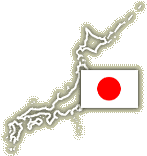 Italy
Sistem Ekonomi (Economic System)
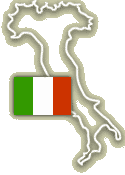 Kondisi ekonomi (Economic Conditions)
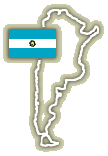 Argentina
Nilai Tukar (Exchange Rates)
Resiko Politik (Political Risk)
Tiga Sistem Ekonomi pokok
Sistem ekonomi merefleksikan derajat kepemilikan dan intervensi pemerintah.
Kapitalisme (Capitalism)
Komunisme (Communism)
Sosialisme (Socialism)
Kapitalisme
Kepemilikan pemerintah minimal.
Kebanyakan bisnis dimiliki oleh swasta.
Pemilikmemiliki hak untuk bersaing dan ber-untung.
Komunisme
Pemerintah memutuskan produk apa yang diproduksi dan berapa jumlahnya.
Pemerintah menyediakan jasa sebagai Pusat perencana 
Tidak memfokuskan pada keuntungan atau kepuasan pelanggan
Sosialisme
Bercorakkan antara kapitalisme dan komunisme
Industri dasar dimiliki oleh pemerintah.
Pemilik swasta mengoperasikan beberapa bentuk usaha.
Tarif pajak tinggi dibebankan atas pendapatan.
Pemerintah menawarkan manfaat kepada penganggur.
Perubahan Nilai Tukar dan ImporExchange Rates and Importing
Bagaimana perubahan nilai tukar dapat mempengaruhi impor:
Melemahnya dollar
Kebanyakan dollar dibutuhkan untuk membeli barang asing.
Keuntungan menurun untuk barang dagang yang sama.
Menguatnya dollar
Sedikit dolar dibutuhkan untuk membeli barang asing.
Keuntungan meningkat.
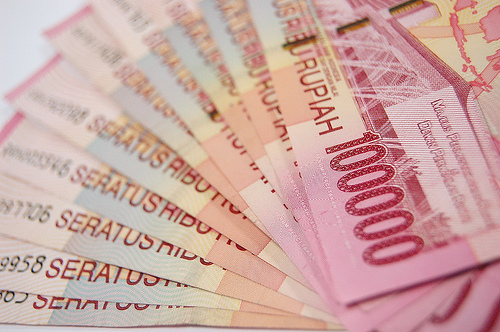 Perubahan Nilai Tukar dan EksporExchange Rates and Exporting
Bagaiman perubahan nilai tukar dapat mempengaruhi eksportir:
Melemahnya dollar
Mata uang asing membeli banyak barang dalam negeri.
Meningkatnya permintaan ekspor.
Menguatnya dollar
Mata uang asing membeli sedikit barang dalam negeri.
Menurunnya permintaan ekspor.
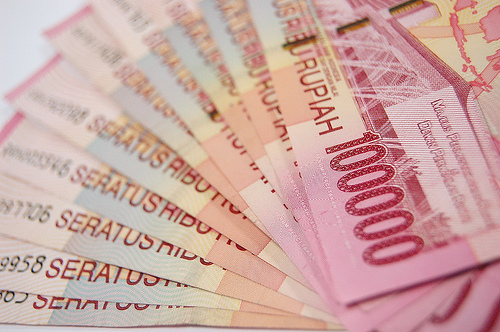 Hedging Melawan Mata Uang AsingHedging Against Foreign Currency
Hedge: melindungi dari perubahan nilai tukar.
Forward contract: suatu pertukaran mata uang yang akan terjadi pada suatu perubahan yang ditetapkan dengan menilai pada waktu masa depan. 
Forward rate: : nilai tukar yang oleh bank akan ditawarkan pada waktu masa depan.
Spot exchange rate : Kutipan nilai tukar untuk transaksi segera.
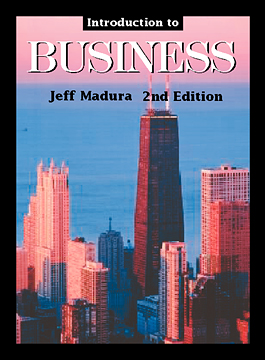 TERIMA KASIH